DIA DE CAMPO EM OVINOCULTURA
DIA 22 DE JUNHO DE 2012 
CAPELA NOSSA SENHORA APARECIDA
LINHA BRIDI – IOMERÊ
INÍCIO ÀS 13:00 HS
TEMA:
MANEJO,VERMINOSE 
INSTALAÇÕES,DENTIÇÃO
INSCRIÇÕES: 3539-6002 
c/Juarez Borga
3539 – 6003  C/GRAZIELA /EPAGRI
Promoção: 
SECRETARIA MUNICIPAL DE AGRICULTURA  
NÚCLEO REGIONAL DE CRIADORES DE OVINOS E CAPRINOS
INFORMAÇÕES: 
9967 3043 C/SILVIO
9108 4984 C/CARLOS
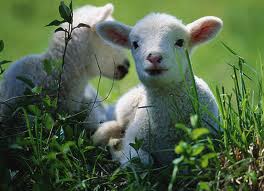 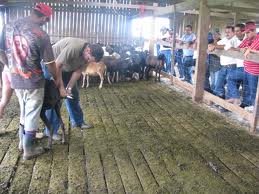 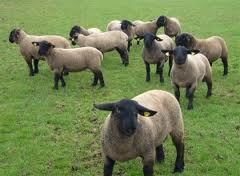 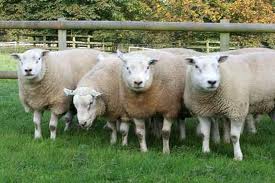 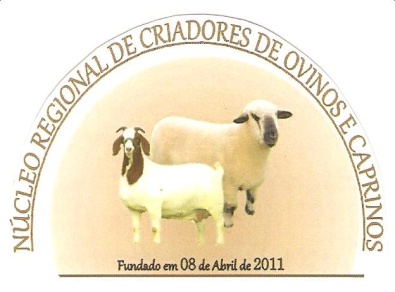 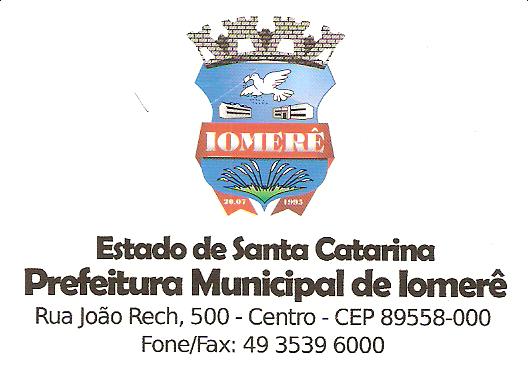